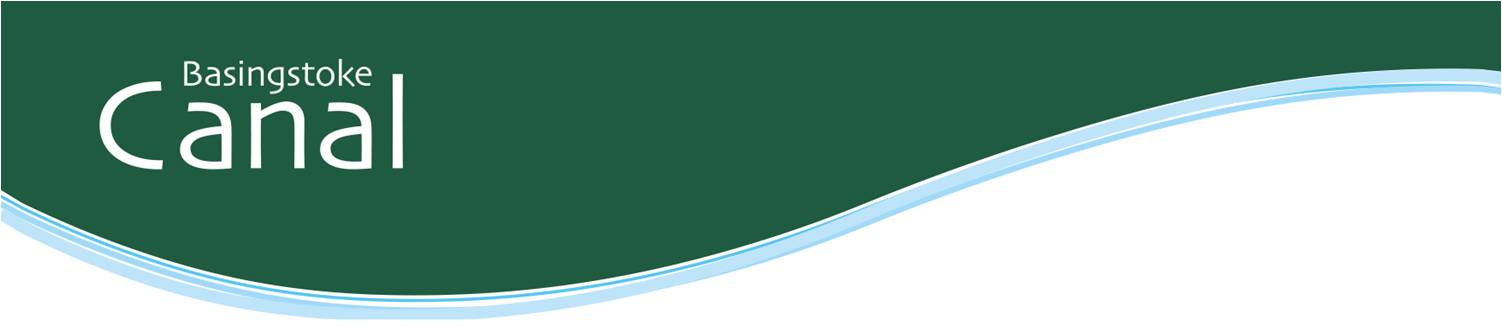 Working together …
The Canal partnership explained
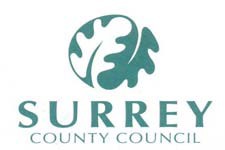 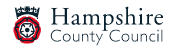 About ...
37 miles across Surrey & Hampshire - from River Wey Navigation at New Haw to Basingstoke 
32 miles now navigable to New Haw - Greywell
29 Locks, 1 dry-dock, 3 aqueducts and 1 tunnel 
Around 60% is raised above normal ground level – 142 sections of embankment
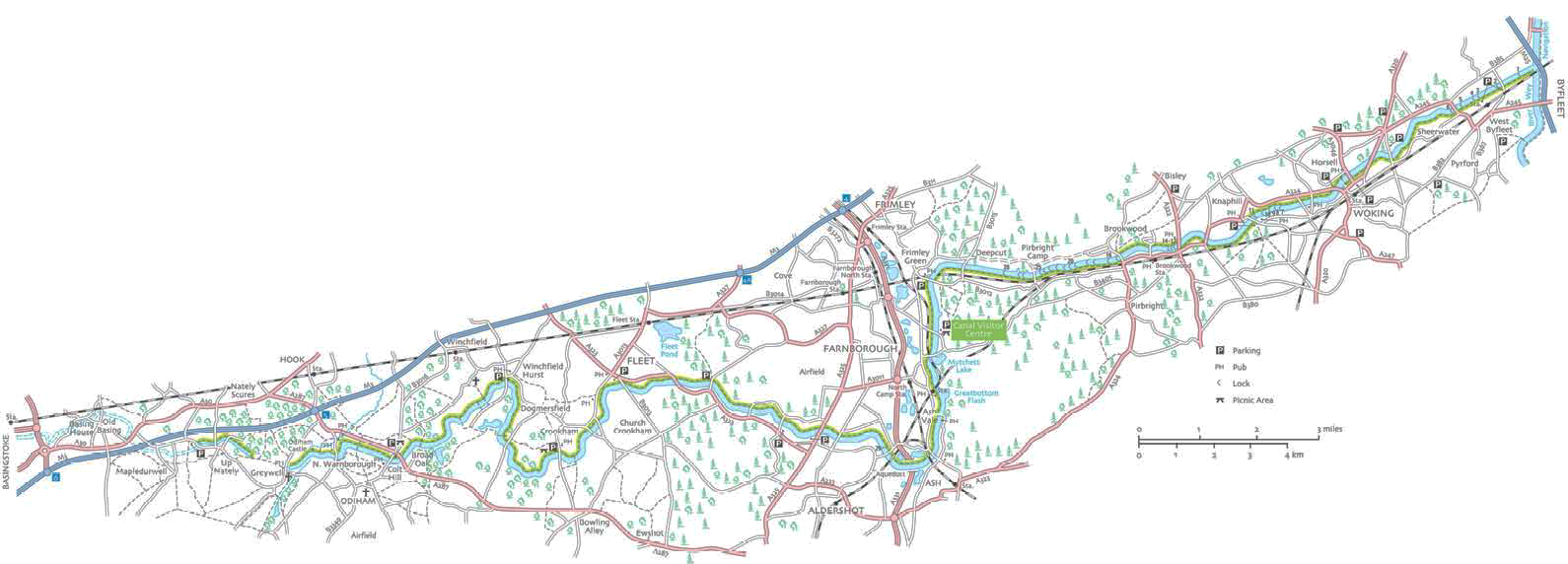 History
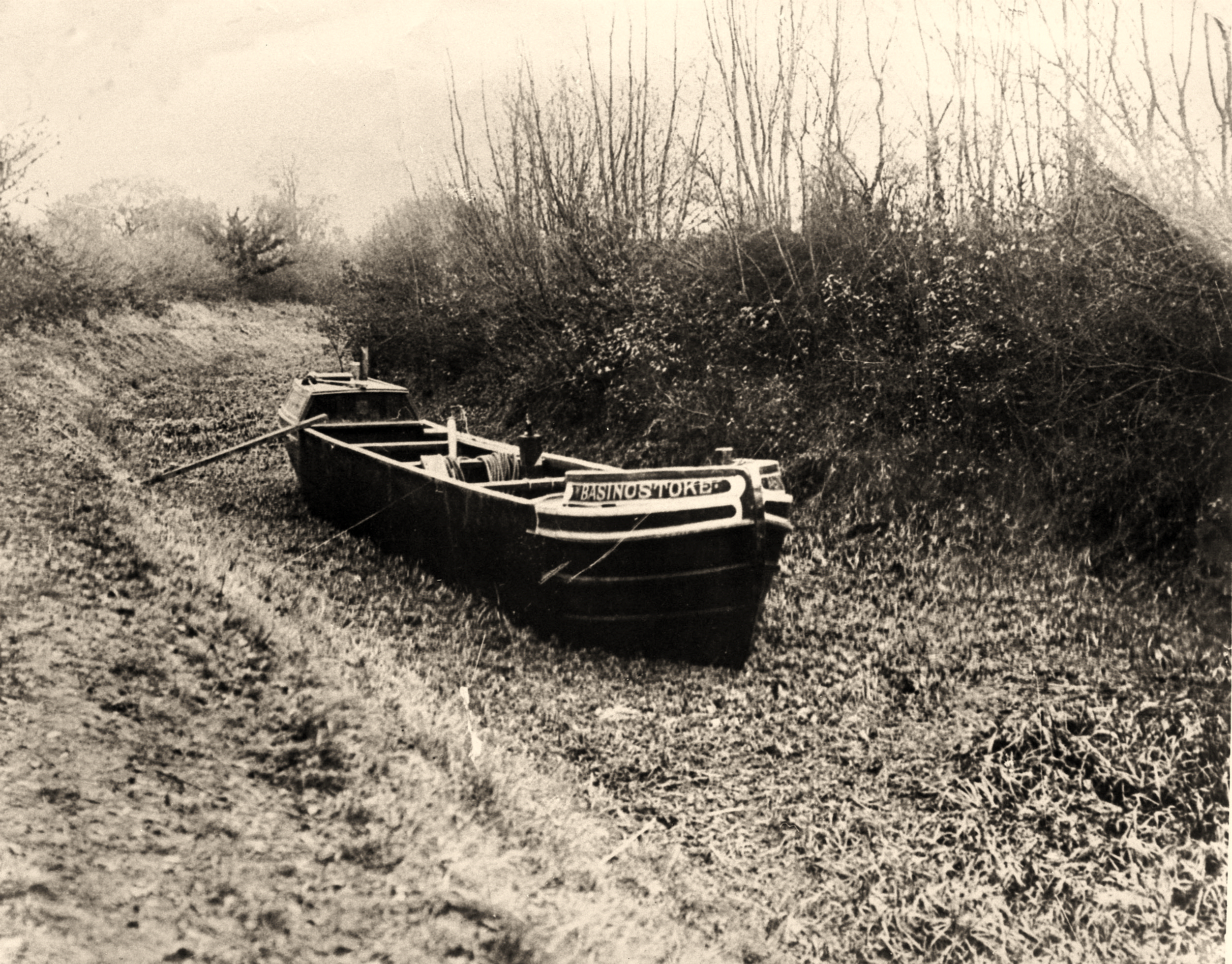 The first “agrarian” Canal - built speculatively on a tight budget 1792-8
Limited water supply – closed to barge traffic for first time in summer 1804 due to lack of water
Never lucrative, original company wound up in 1870s
Not Nationalised into British Waterways Board in 1962 as had ceased to be a public navigation in 1870s
Derelict by 1960 – purchased by County Councils as countryside for public recreation 
Restored by County Councils and lots of volunteers 1974-1991
Currently managed by BCA – a local authority partnership
Photos courtesy - Basingstoke Canal Society
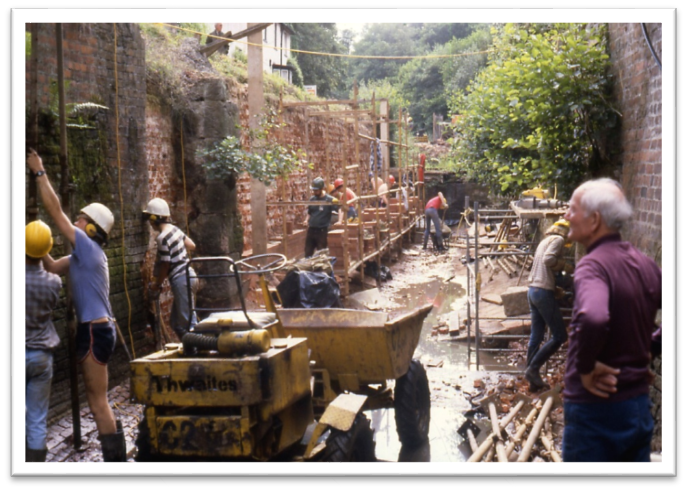 [Speaker Notes: Compressing 225 years of history into two slides]
The Canal partnership...…working together
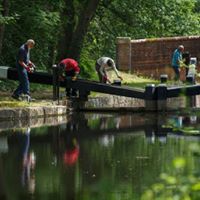 The Surrey and Hampshire County Councils own the Canal - carryout asset management through capital programmes
The BCA run the waterway - carryout day to day maintenance and operations
The BCS campaigns for the Canal - provide support through volunteers
Borough, District Councils and some Town / Parish Councils support the BCA through an annual revenue grant
The County Councils …
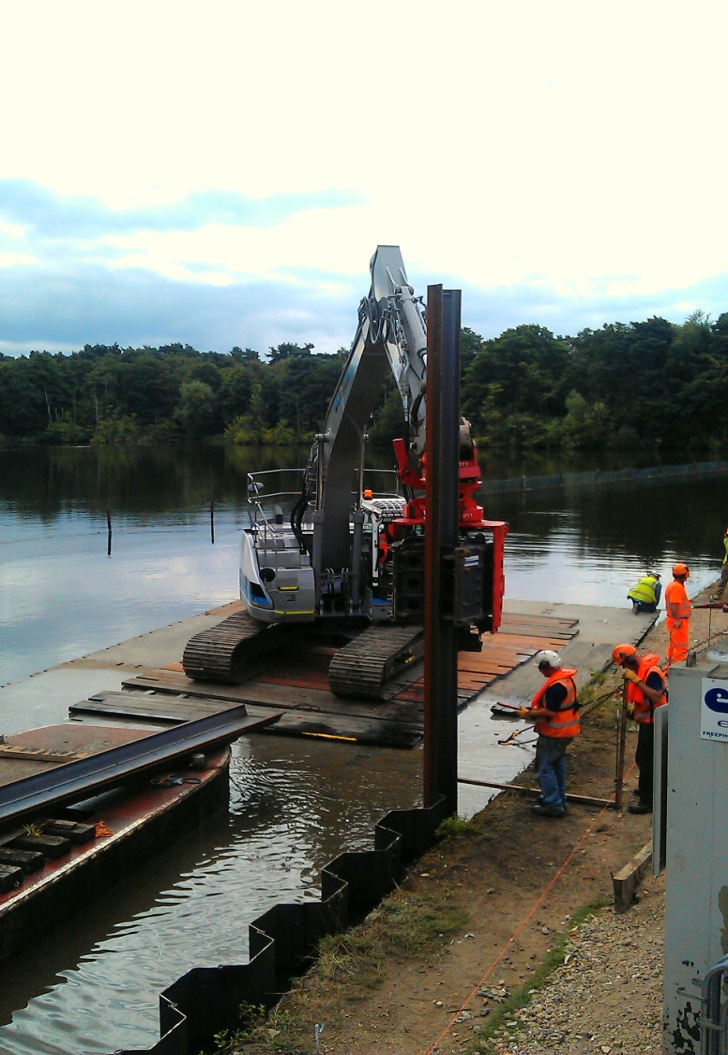 Asset Management & Engineering expertise
Strategic Management, estates, financial oversight and hosting the Canal’s paid staff (eg: pensions, IT, etc.)
Political Governance – the JMC
Capital investment
Phase 1 - SCC/HCC £1.6m 2011-13
Phase 2 - SCC/HCC £4m* 2013-17
Phase 3 – HCC £1.5m 2018-21
- SCC £750k 2017-21
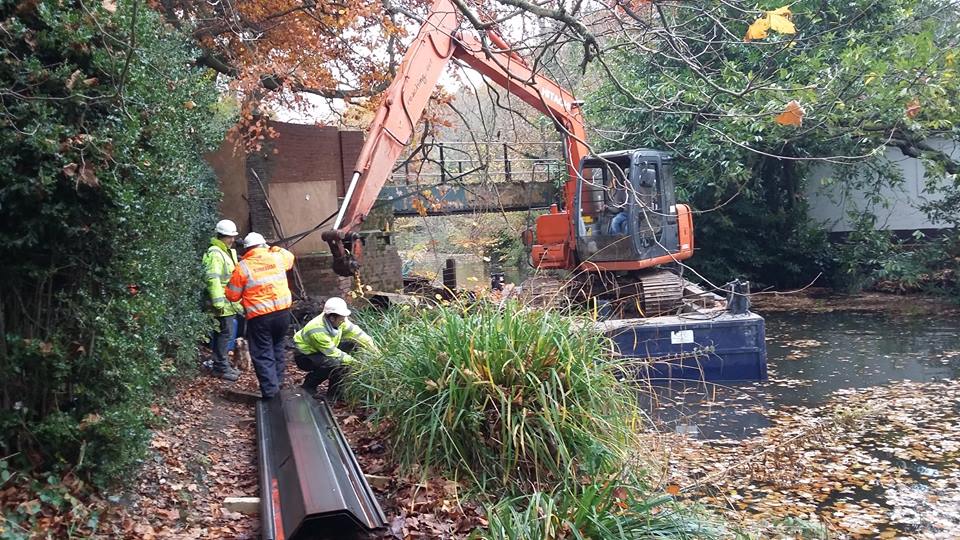 The BCA ….
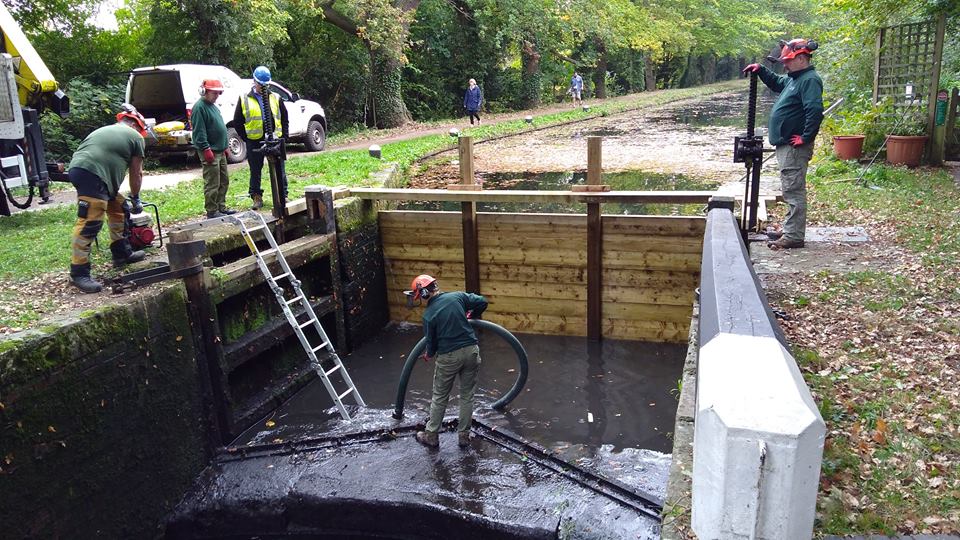 Always have someone on duty
Manage water levels 
Carryout regular detailed inspections
Planned and responsive maintenance
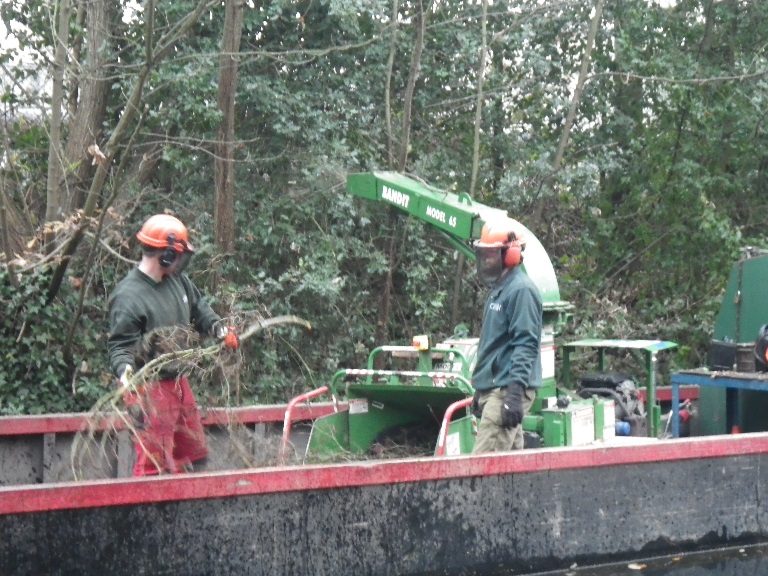 Support volunteer activities
Regulate use of the waterway and towpath
Provide visitor facilities
BCA revenue budget
BCA revenue budget
A valued resource
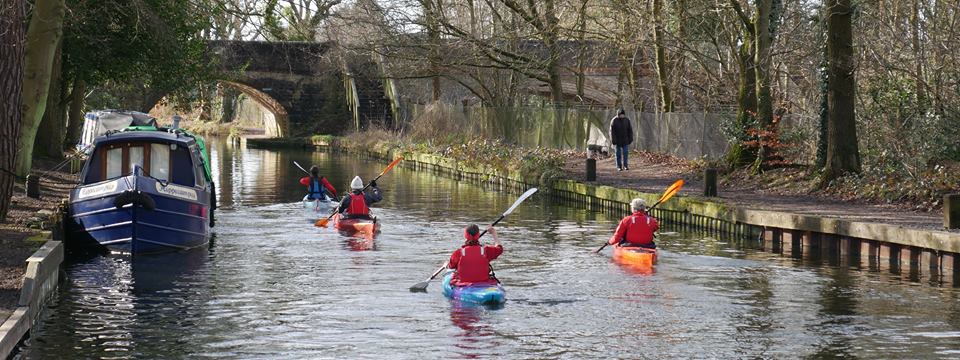 The County Councils purchased the Canal as countryside for public recreation
Over 1.7 million visits to the Canal per year – mostly on foot, bicycle or kayak
Recreation on the Canal contributes to the health & wellbeing of the population – £328 million over 25 years
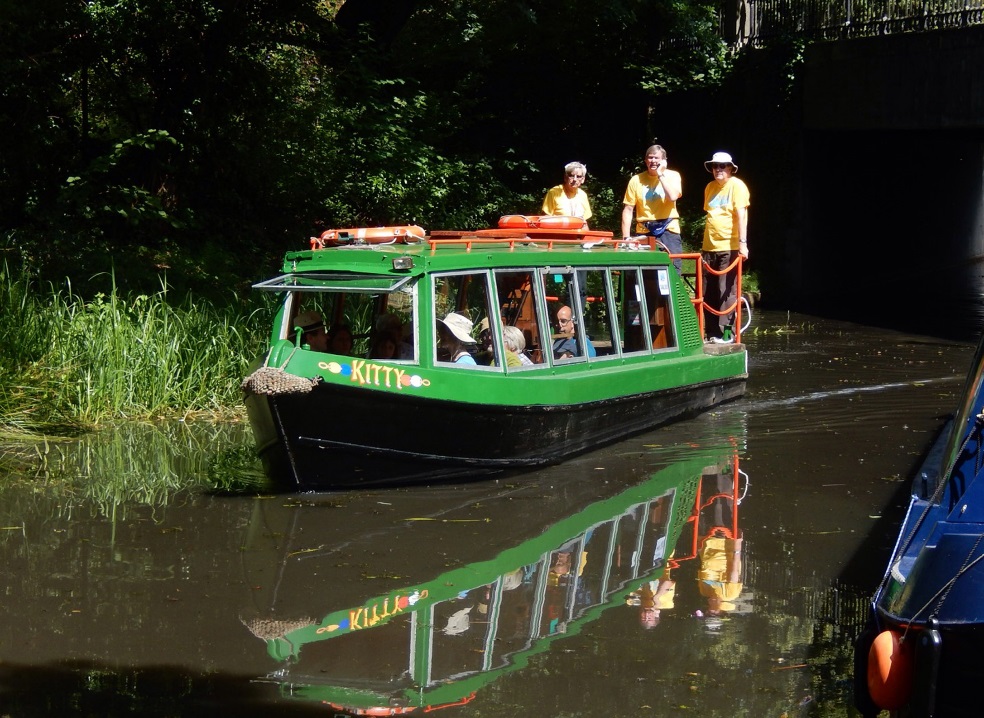 Volunteers – we couldn’t manage it without them…
Make the waterway come alive - encouraging appropriate use
Help keep the waterway safe – eyes and ears
Help keep the viable for the future – help earn income to maintain the canal
Plans for the future…
Making the BCA financial independent
Mytchett Canal Centre 
campsite development (2021/22)
new visitor centre / café (2024/25) 
Other visitor hubs / café  (eg; Deepcut Lock cottage)
Parking charges
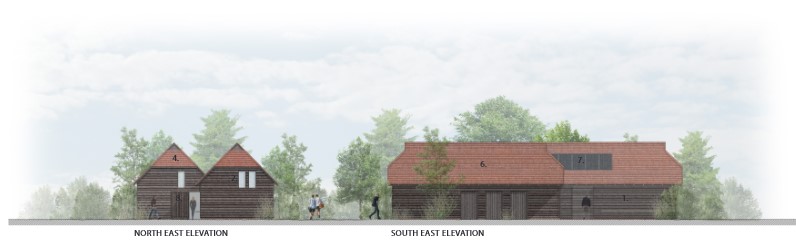 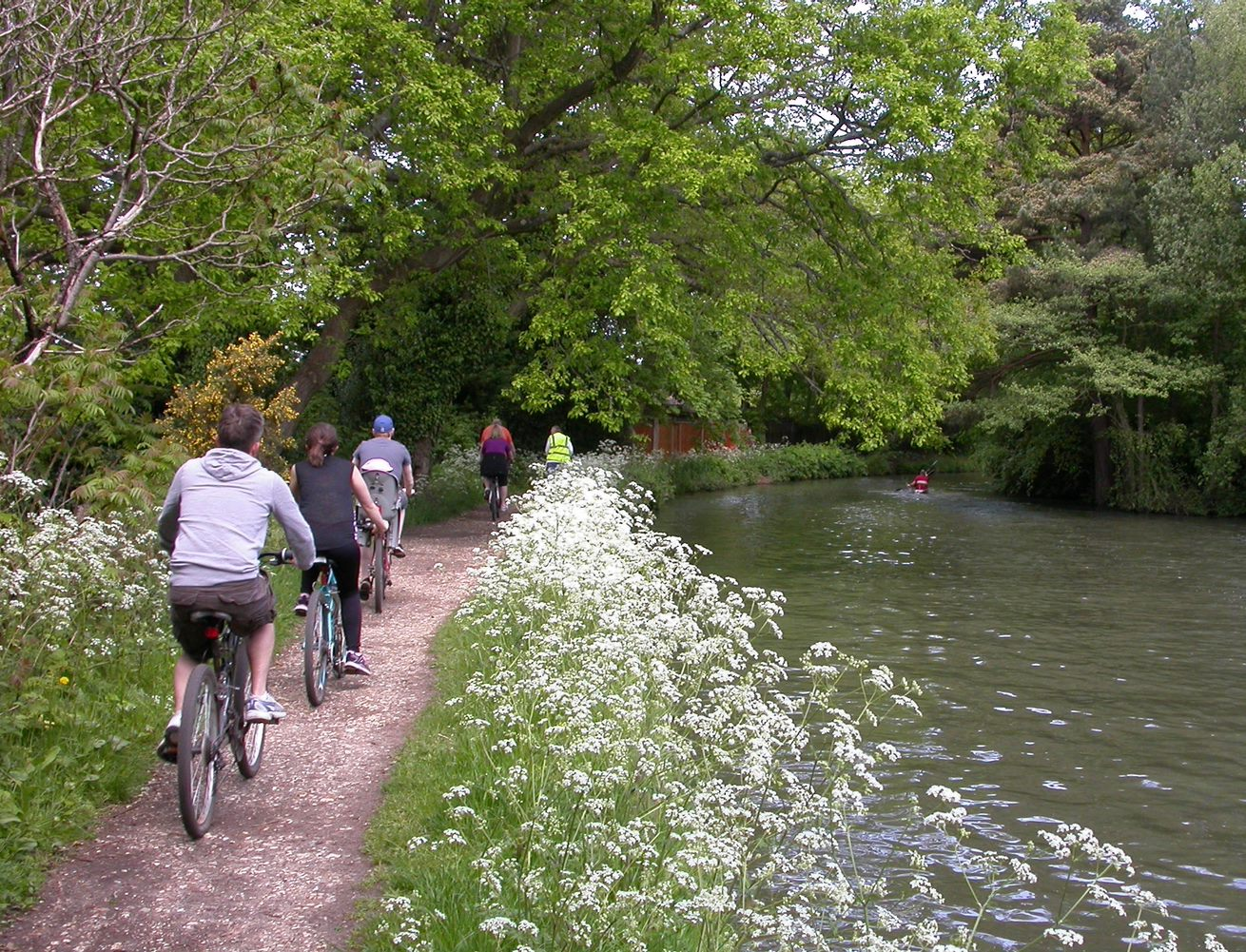 Maintenance & improvement
Funded regular maintenance programme 
Lock gate replacement
Bank protection
Culverts 
Embankments 
Gravel path surfaces
Special projects
Deepcut – Brookwood towpath paving – s.106 (2022/23)
Improvements
Welcome & info signs
Benches